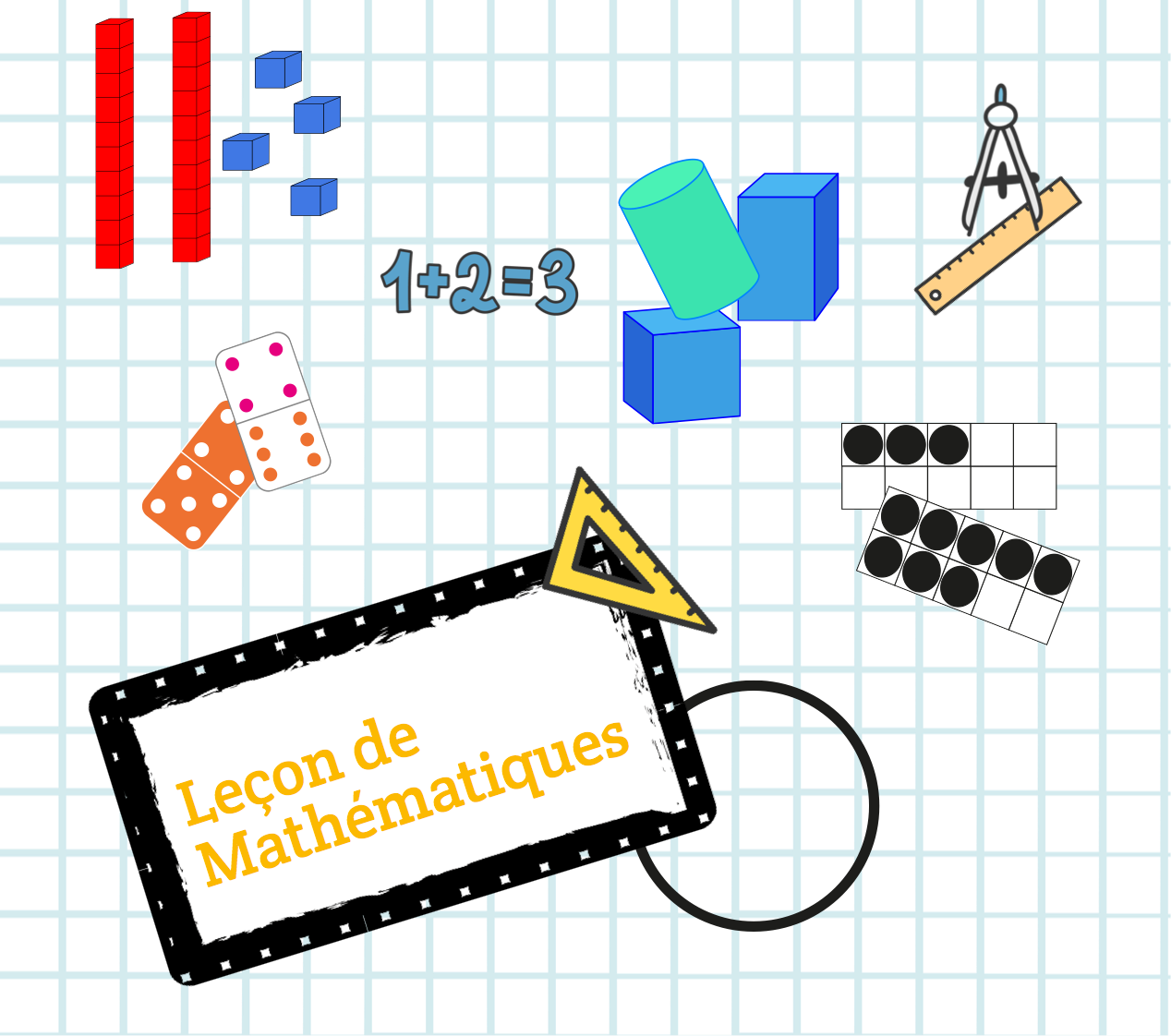 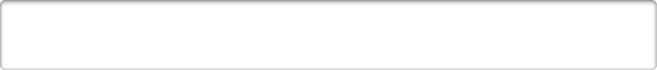 Ecrire les nombres dictés sous la forme dizaines et unités
Par exemple lorsque je dis 23 tu dois écrire 2d3u.
Pour vérifier, place le nombre dans le tableau de numération
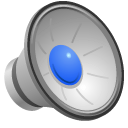 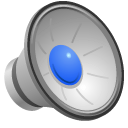 Consigne
Dictée de nombres
CORRECTION
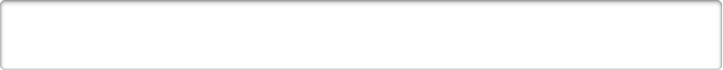 Calcul Mental : s’entraîner à calculer des sommes rapidement.
Ecris sur ta feuille ou ton cahier le résultat des additions suivantes. Tu n’as pas besoin de recopier le calcul. (Cet exercice peut se faire à l’oral : vous dictez les calculs à votre enfant et il vous donne le résultat.)
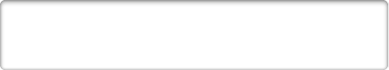 Additionner avec la numération
Le premier problème sera résolu pas à pas avec votre enfant pour qu’il comprenne la démarche.
Attention : nous n’attendons pas l’addition posée donc merci de ne pas la montrer à votre enfant pour la résolution des différents problèmes pour le moment.
Le second problème est identique au premier, seules les données numériques changent. 
Vous pouvez, si votre enfant n’est pas encore à l’aise avec ce mode de calcul, ou si au contraire il a envie de continuer, lui proposer un troisième calcul tout en prenant garde à ne pas mettre de retenue (la somme des unités ne doit pas dépasser 9). Par exemple vous pouvez proposer 32 + 14.
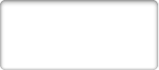 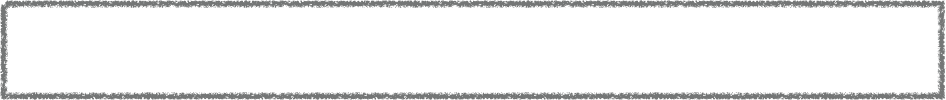 Maman achète des livres : un livre de photos pour papa à 23€ et une bande-dessinée à 12€ pour Tom. Combien va-t-elle dépenser ?
Problème 1
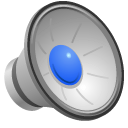 23€
12€
On peut faire un dessin de la situation
23 +   12  = 3dizaines et 5 unités =35
On écrit le calcul
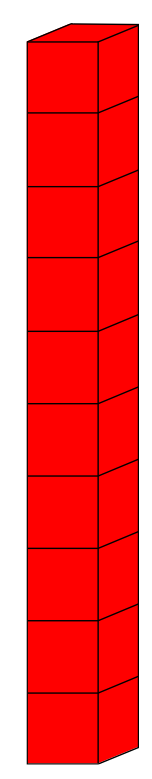 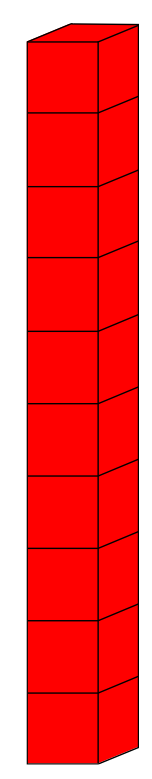 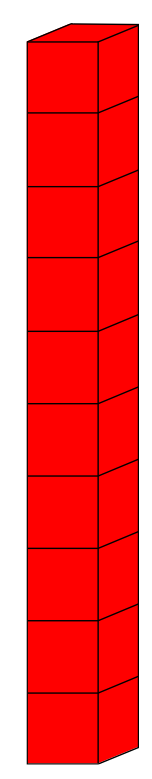 Pour résoudre ce calcul, on passe par la numération décimale
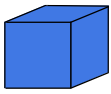 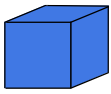 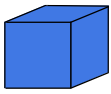 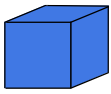 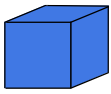 Maman va dépenser 35 euros.
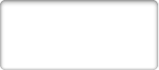 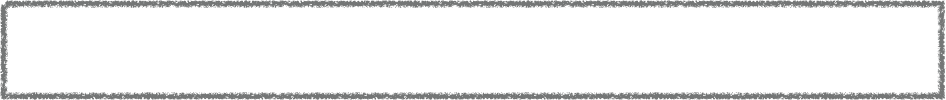 Maman achète des livres : un roman pour papa à 32€ et un album à 17€ pour Tom. Combien va-t-elle dépenser ?
Problème 2
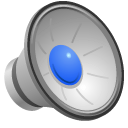 Dessin
Calcul
Dessine les barres dizaines et les cubes unités
Maman va dépenser ……. euros.
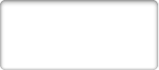 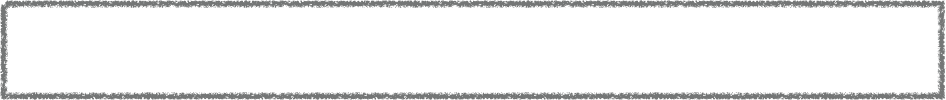 Maman achète des livres : un roman pour papa à 32€ et un album à 17€ pour Tom. Combien va-t-elle dépenser ?
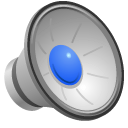 Problème 2
32€
17€
CORRECTION
On peut faire un dessin de la situation
32 +   17  =4 dizaines et 9 unités =49
On écrit le calcul
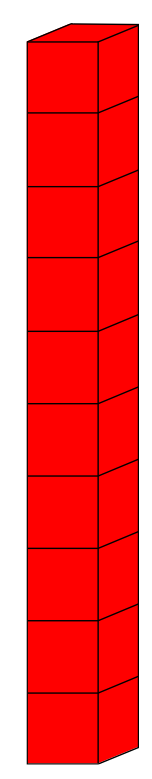 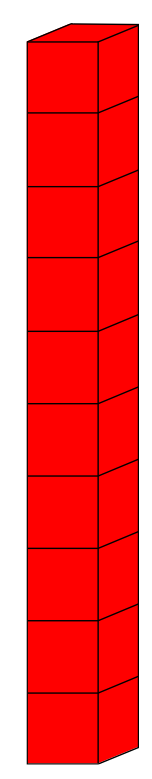 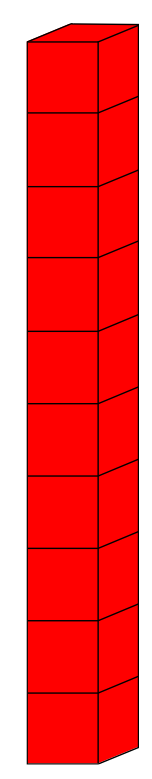 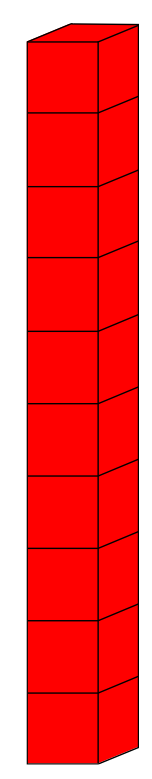 Pour résoudre ce calcul, on passe par la numération décimale
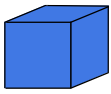 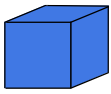 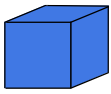 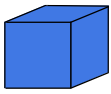 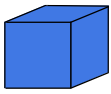 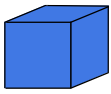 Maman va dépenser 49 euros.
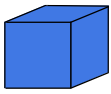 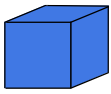 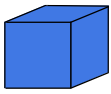